Mt Zion Baptist ChurchBible Study
Theme: Exercise Unto Godliness
1 Timothy 4:1-8
August 6, 2024
[Speaker Notes: NOTE:
To change the  image on this slide, select the picture and delete it. Then click the Pictures icon in the placeholder to insert your own image.]
Scripture Text
1 Timothy 4:1-8
1 Now the Spirit speaketh expressly, that in the latter times some shall depart from the faith, giving heed to seducing spirits, and doctrines of devils.
2 Speaking lies in hypocrisy; having their conscience seared with a hot iron;
3 Forbidding to marry, and commanding to abstain from meats, which God hath created to be received with thanksgiving of them which believe and know the truth.
4 For every creature of God is good, and nothing to be refused, if it be received with thanksgiving:
Scripture Text
1 Timothy 4:1-8
5 For it is sanctified by the word of God and prayer.
6 If thou put the brethren in remembrance of these things, thou shalt be a good minister of Jesus Christ, nourished up in the words of faith and of good doctrine, whereunto thou hast attained.
7 But refuse profane and old wives' fables, and exercise thyself rather unto godliness.
8 For bodily exercise profiteth little: but godliness is profitable unto all things, having promise of the life that now is, and of that which is to come.
Lesson Background
In the text, Paul warns Timothy that in the latter times, there will be a departure from the faith among believers and an adoption of “seducing spirits and doctrines of devils”
This delusion will be so strong that those who fall for it will not have any conscience about the evil and damage they will be doing to their victims
So, Paul encourages Timothy to make sure the people are aware of this trick of the enemy by preaching sound doctrine
Lesson Background
Notice in verse 7, Paul says to “refuse profane and old wives’ fables.”
This implies that worldly fads and trends will try to slip into the church and if we aren’t conscious of it, it will take root
This is important because false and profane doctrines don’t come with labels that says they are false.
Also, because Paul is telling Timothy to exercise himself unto godliness. This implies that maintaining godliness will require effort and won’t come naturally
So, today we will review some important aspects of godly exercise that leads to good spiritual health
Lesson Background
Read Proverbs 14:12 – Don’t be fooled by imitators
Read Proverbs 27:7 – Watch what you eat
Read Matthew 24:24 – Stay on guard
Read 2 Corinthians 11:14 – All that glitters ain’t gold
Exercise Unto Godliness
Commitment
All exercise requires commitment because there will be days when we won’t feel like putting in the effort
Exercising unto godliness is not a one and done effort, but rather it is a daily lifestyle that we adopt
Without a commitment, we not only won’t grow, but we also will suffer spiritual atrophy where we will lose whatever spiritual muscles that we had
A commitment to godliness will require Bible Study, prayer, weekly worship attendance, evidence of spiritual fruit, and good works
Exercise Unto Godliness
Commitment
Read Job 13: 15 – Even when the going gets tough
Read 2 Timothy 1:12 – Not a fair-weather Christian
Read 2 Timothy 4:7-8 – Cross the finish line
Read Philippians 3:13-14 – Keep your eye on the prize
Read James 4:8 – Just do it
Read Revelations 2:10 – Not for the faint of heart
Exercise Unto Godliness
Faith
To exercise unto godliness, we must have a personal trainer named Faith
Faith will coach us in developing our godliness muscles
With bodily exercise, resistance training enables us to build strength
Achieving godliness involve resistance that will require us to exercise our faith
Exercising faith means that we will have to dig a little deeper, hold on a little longer, even when it seems like things aren’t improving
Exercise Unto Godliness
Faith
Read Matthew 7:14 – It won’t be easy
Read Acts 14:22 – Godliness requires perseverance
Read Romans 5:3-5 – Work the process
Read 1 Corinthians 10:13 – It’s hard for everyone
Read 2 Corinthians 5:7 – When we’re unsure which way to go
Exercise Unto Godliness
Improve Your Spiritual Diet
Just like with bodily exercise, our spiritual diet effects our growth in becoming more like Jesus
The flesh desires things that go against Christ and His Word and initiate wrong thoughts that manifest into sinful actions, all of which are spiritually unhealthy
We improve our spiritual diet by eliminating temptations and other attractions to the flesh that stunt our spiritual growth and that remind us to be in the world and not of the world.
Exercise Unto Godliness
Improve Your Spiritual Diet
Read Proverbs 4:14-15 – Know your weaknesses
Read Matthew 5:29 – Don’t eat the doughnut after workout
Read Romans 8:5 – A new way of thinking
Read Romans 13:14 – Throw out all the cookies
Read Romans 16:17 – You may have to find new friends
Galatians 5:16-18 – Don’t give in!
Exercise Unto Godliness
Summary
Just as Paul warned Timothy, we are seeing Christians depart from the faith and fall for strange doctrines
Now more than ever, we must hold fast to the words of faith and of good doctrine
Worldliness does not always come in brashly but rather subtlety
Therefore, we must re-double our efforts to exercise unto godliness by: 
being committed to godly living daily
exercising our faith, despite the worldliness in some churches
improving our spiritual diet
Questions
Thank You and God Bless You
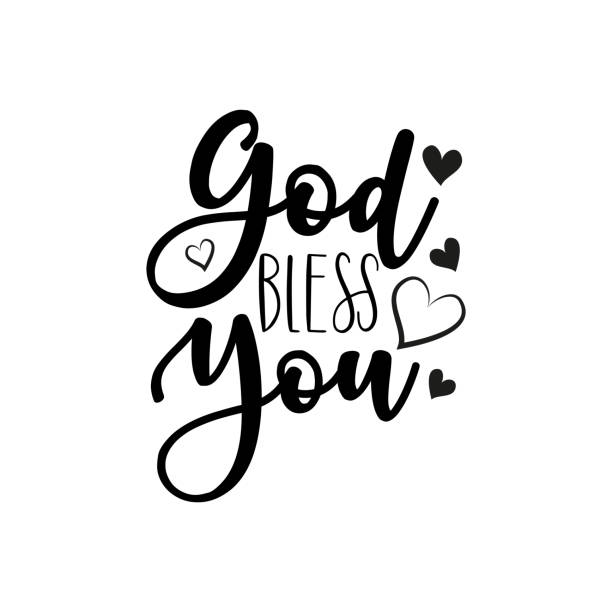